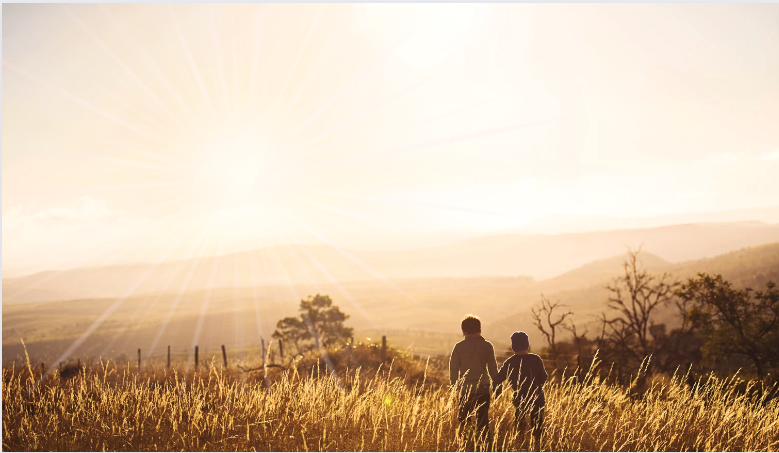 Ephesians
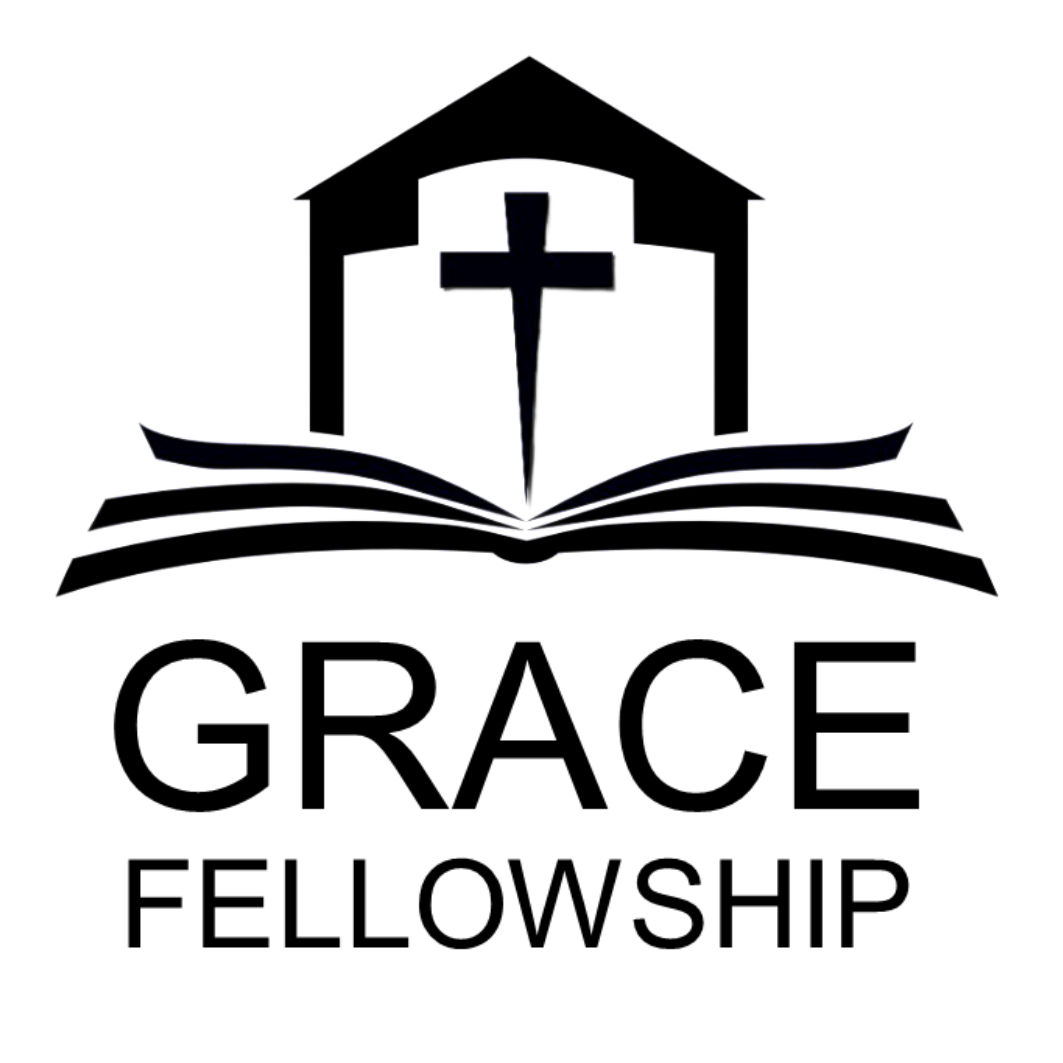 Living as children of light
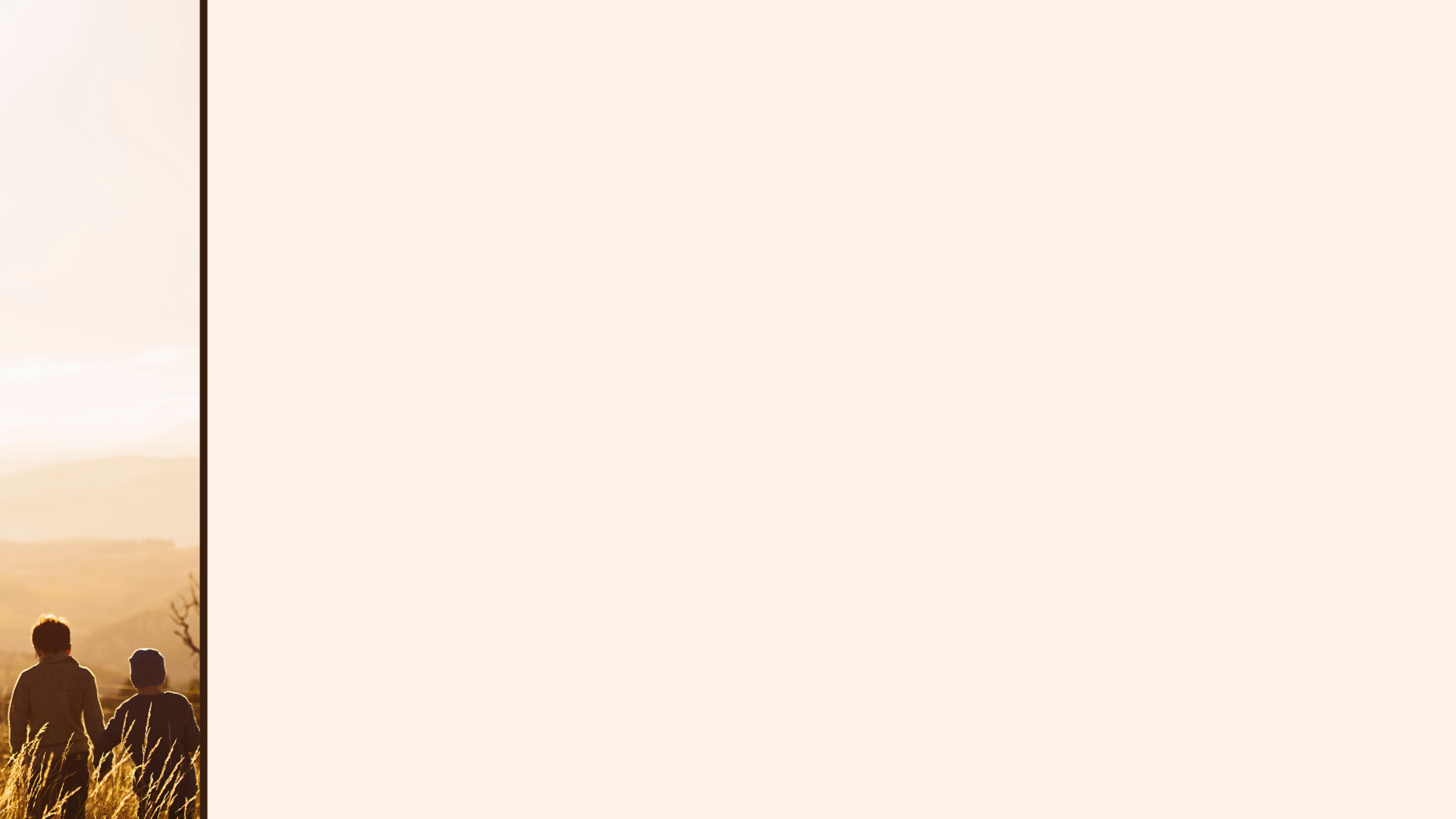 The greatest mystery ever!   (1)
The Wealth
 of the Christian
(Part 15)

Ephesians
3:2-12
Which is God’s Revelation (vs.3)
	- not man’s
‘I want you to know, brothers and sisters, that the gospel I preached is not of human origin. 
I did not receive it from any man, nor was I taught it; rather, I received it by revelation from Jesus Christ.’
Galatians 1:11-12
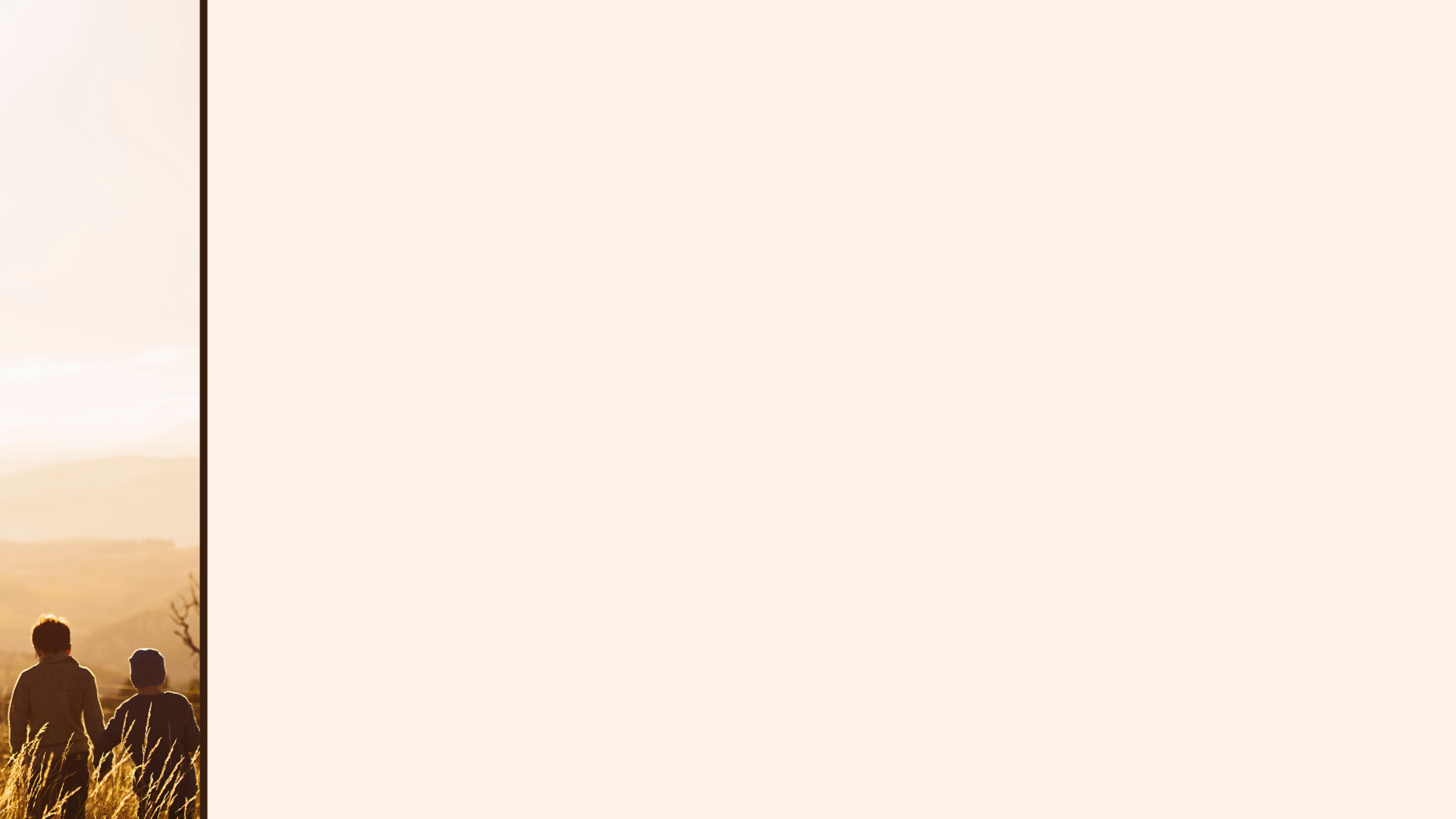 The greatest mystery ever!   (1)
The Wealth
 of the Christian
(Part 15)

Ephesians
3:2-12
Which is God’s Revelation (vs.3)
	- not man’s
 Which has been Revealed (vs.5 & 9)
	- no longer hidden
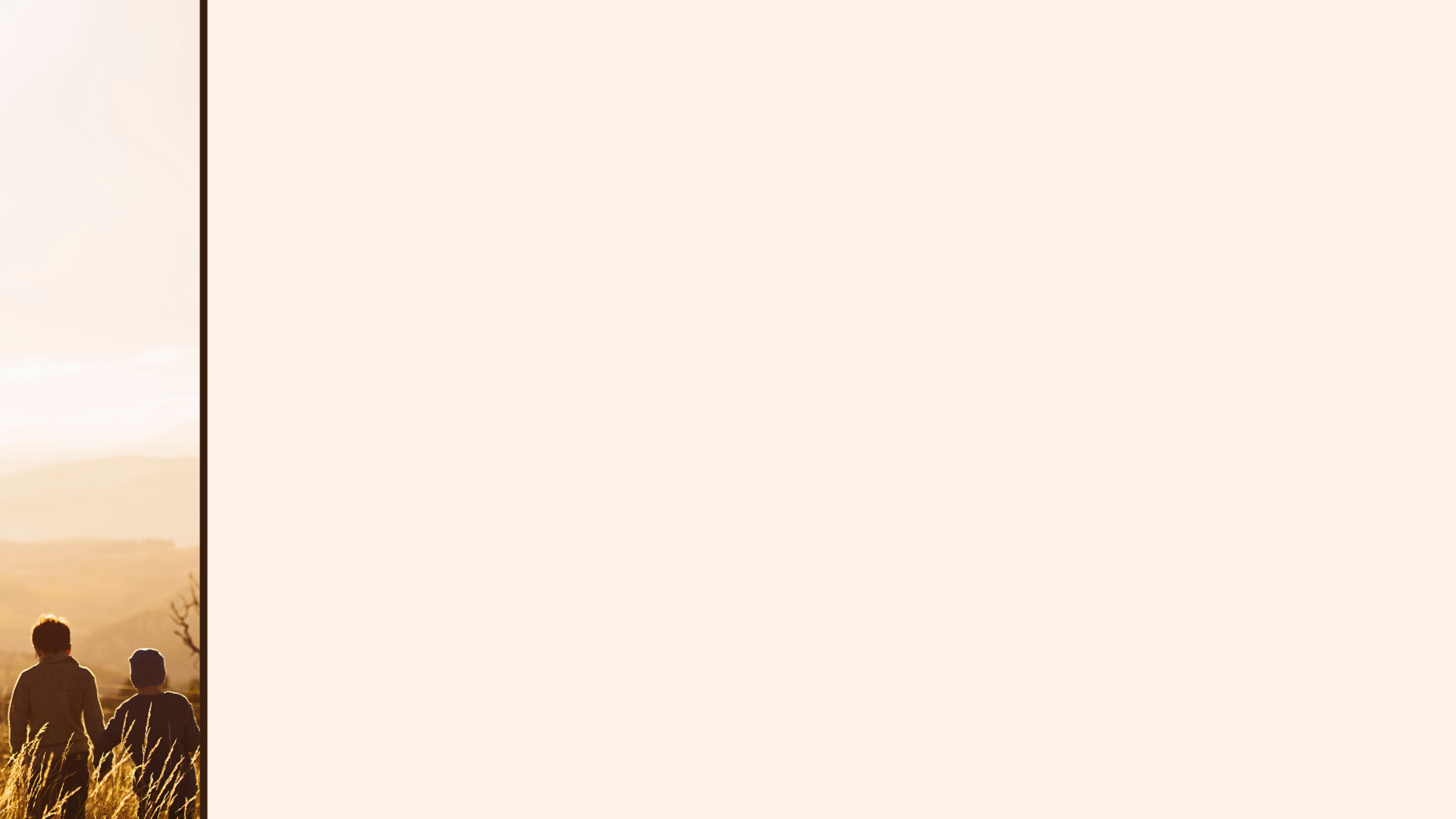 The greatest mystery ever!   (1)
The Wealth
 of the Christian
(Part 15)

Ephesians
3:2-12
‘Concerning this salvation, the prophets, who spoke of the grace that was to come to you, searched intently and with the greatest care, trying to find out the time and circumstances to which the Spirit of Christ in them was pointing, when He predicted the sufferings of the Messiah and the glories that would follow. It was revealed to them that they were not serving themselves but you, when they spoke of the things that have now been told you by those who have preached the gospel to you by the Holy Spirit sent from heaven. Even angels long to look into these things.’ 
1 Peter 1:10-12
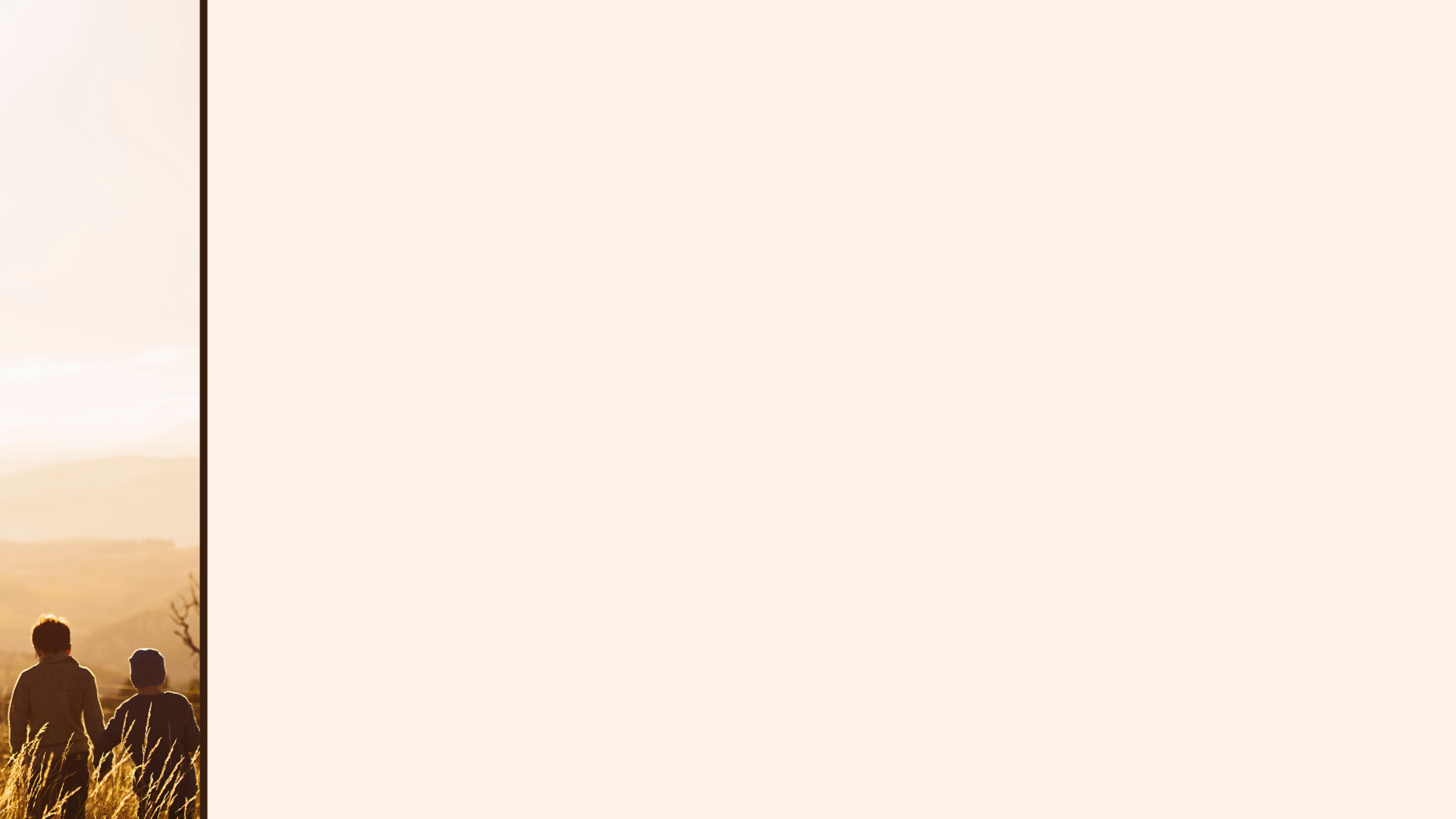 The greatest mystery ever!   (1)
The Wealth
 of the Christian
(Part 15)

Ephesians
3:2-12
Which is God’s Revelation (vs.3)
	- not man’s
 Which has been Revealed (vs.5 & 9)
	- no longer hidden
‘which was not made known to people in other generations as it has now been revealed by the Spirit to God’s holy apostles and prophets.’
Ephesians 3:5
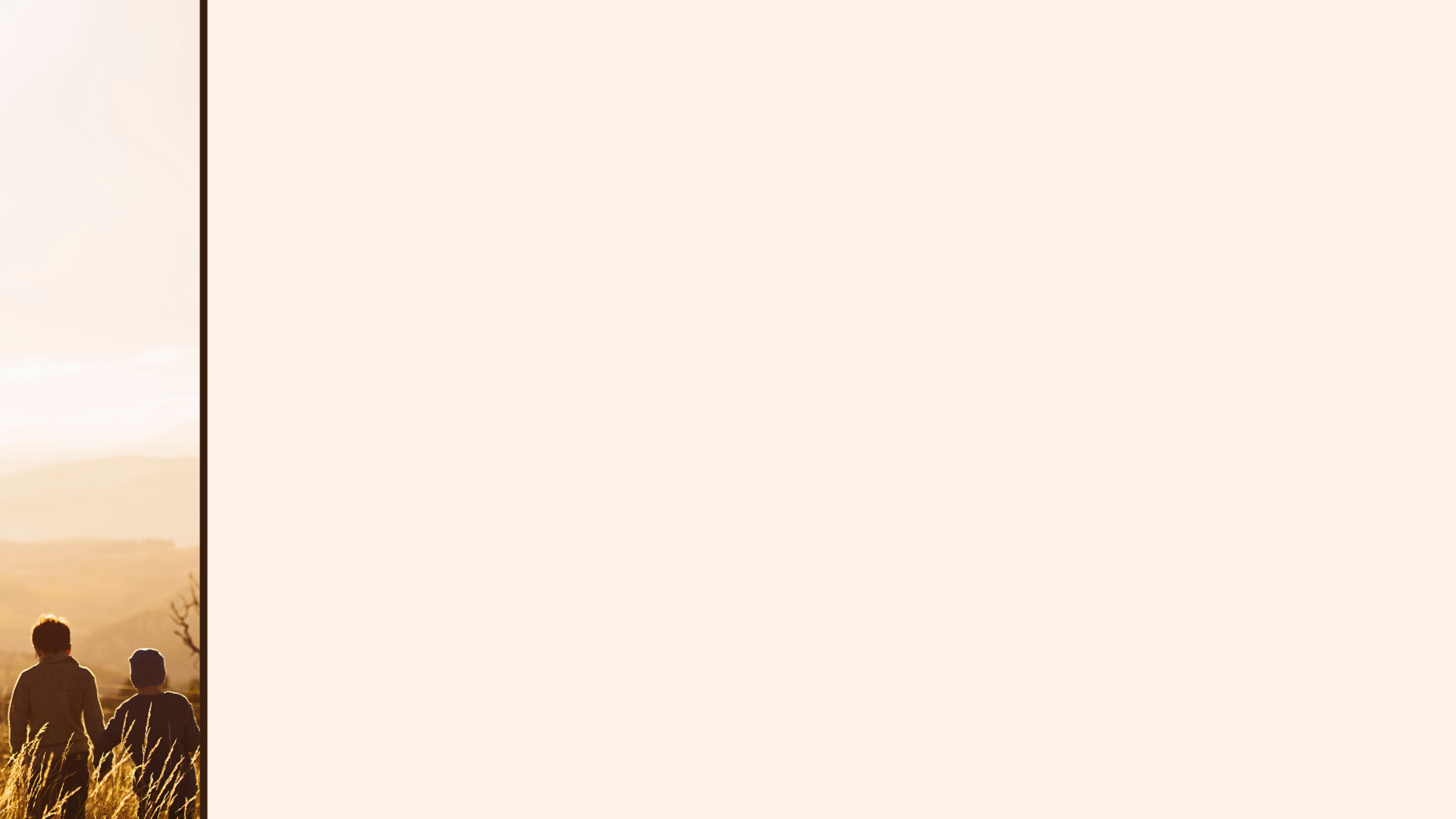 The greatest mystery ever!   (1)
The Wealth
 of the Christian
(Part 15)

Ephesians
3:2-12
Which is God’s Revelation (vs.3)
	- not man’s
 Which has been Revealed (vs.5 & 9)
	- no longer hidden or evolving
‘which was not made known to people in other generations as it has now been revealed by the Spirit to God’s holy apostles and prophets.’
Ephesians 3:5
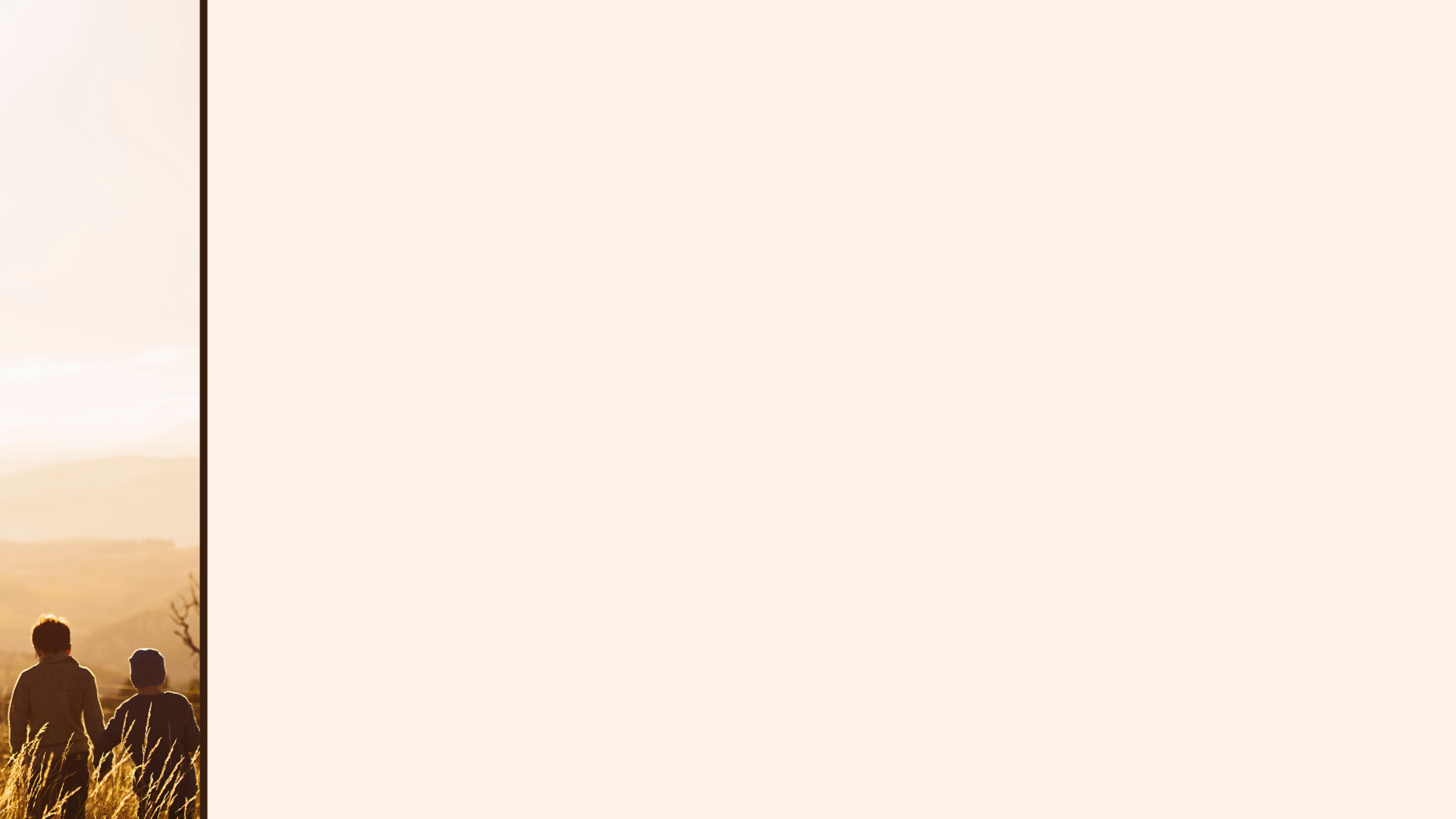 The greatest mystery ever!   (1)
The Wealth
 of the Christian
(Part 15)

Ephesians
3:2-12
Which is God’s Revelation (vs.3)
	- not man’s
 Which has been Revealed (vs.5 & 9)
	- no longer hidden or evolving
‘For no matter how many promises God has made, they are “Yes” in Christ.’ 
2 Corinthians 1:20
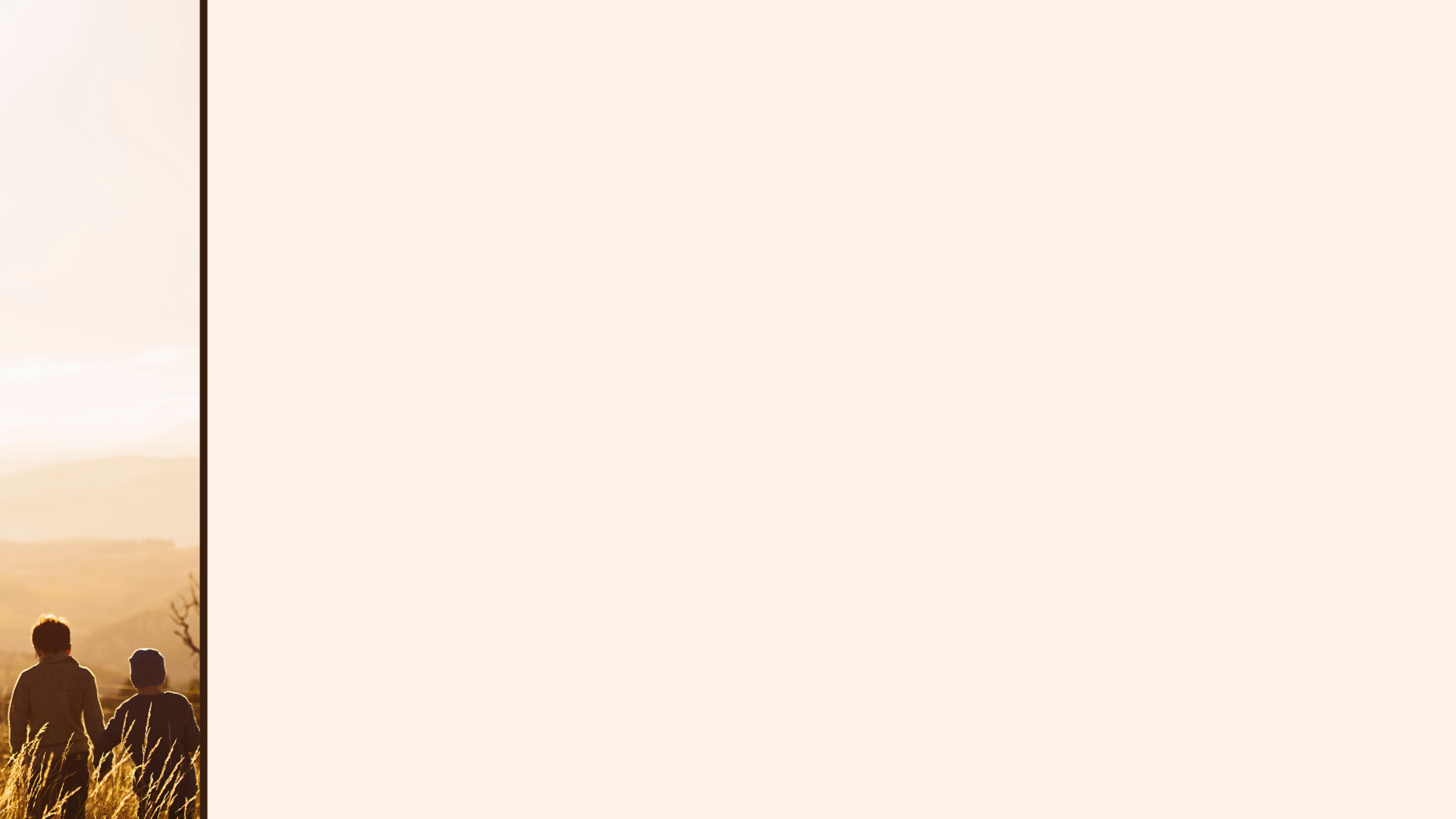 The greatest mystery ever!   (1)
The Wealth
 of the Christian
(Part 15)

Ephesians
3:2-12
Which is God’s Revelation (vs.3)
	- not man’s
 Which has been Revealed (vs.5 & 9)
	- no longer hidden or evolving
‘Consequently, you are no longer foreigners and strangers, but fellow citizens with God’s people and also members of His household, built on the foundation of the apostles and prophets, with Christ Jesus Himself as the chief Cornerstone.’ 
Ephesians 2:19-20
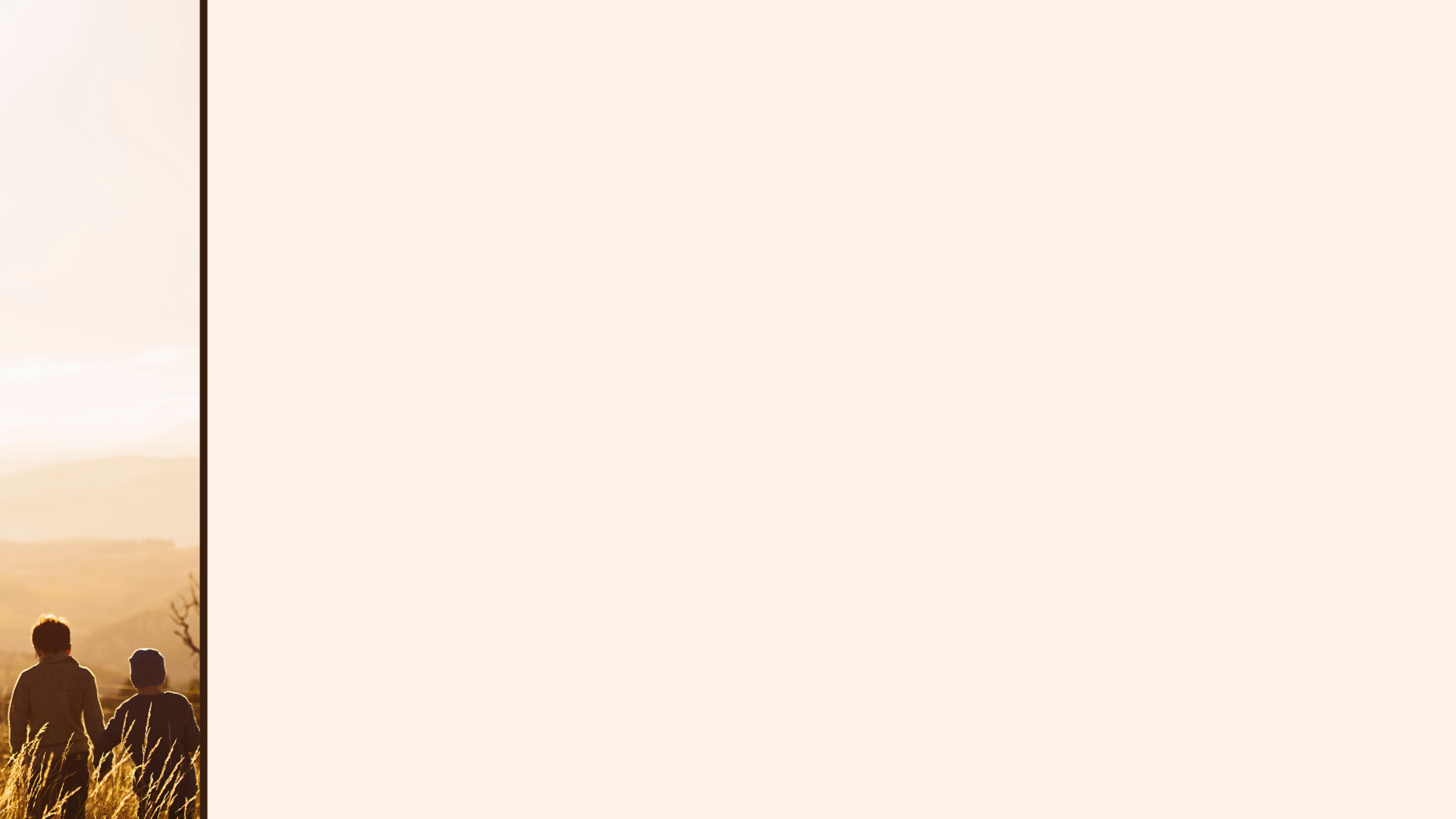 The greatest mystery ever!   (1)
The Wealth
 of the Christian
(Part 15)

Ephesians
3:2-12
Which is God’s Revelation (vs.3)
	- not man’s
 Which has been Revealed (vs.5 & 9)
	- no longer hidden or evolving
‘By the grace God has given me, I laid a foundation as a wise builder, and someone else is building on it. But each one should build with care. For no one can lay any foundation other than the one already laid, 
which is Jesus Christ.’
1 Corinthians 3:10-11
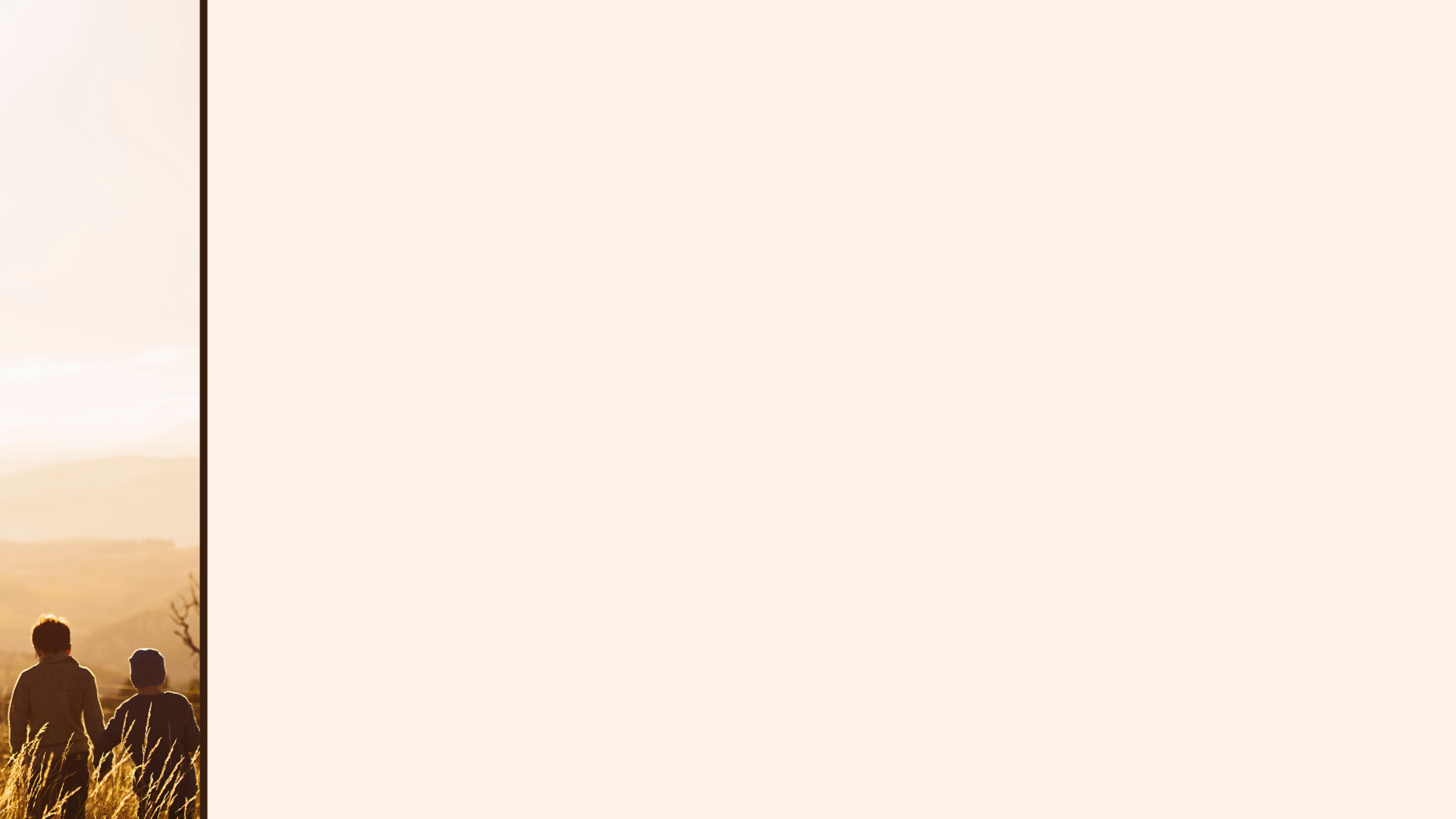 The greatest mystery ever!   (1)
The Wealth
 of the Christian
(Part 15)

Ephesians
3:2-12
Which is God’s Revelation (vs.3)
	- not man’s
 Which has been Revealed (vs.5 & 9)
	- no longer hidden or evolving
‘He writes the same way in all his letters, speaking in them of these matters. His letters contain some things that are hard to understand, which ignorant and unstable people distort, as they do the other Scriptures, to their own destruction.’
2 Peter 3:16
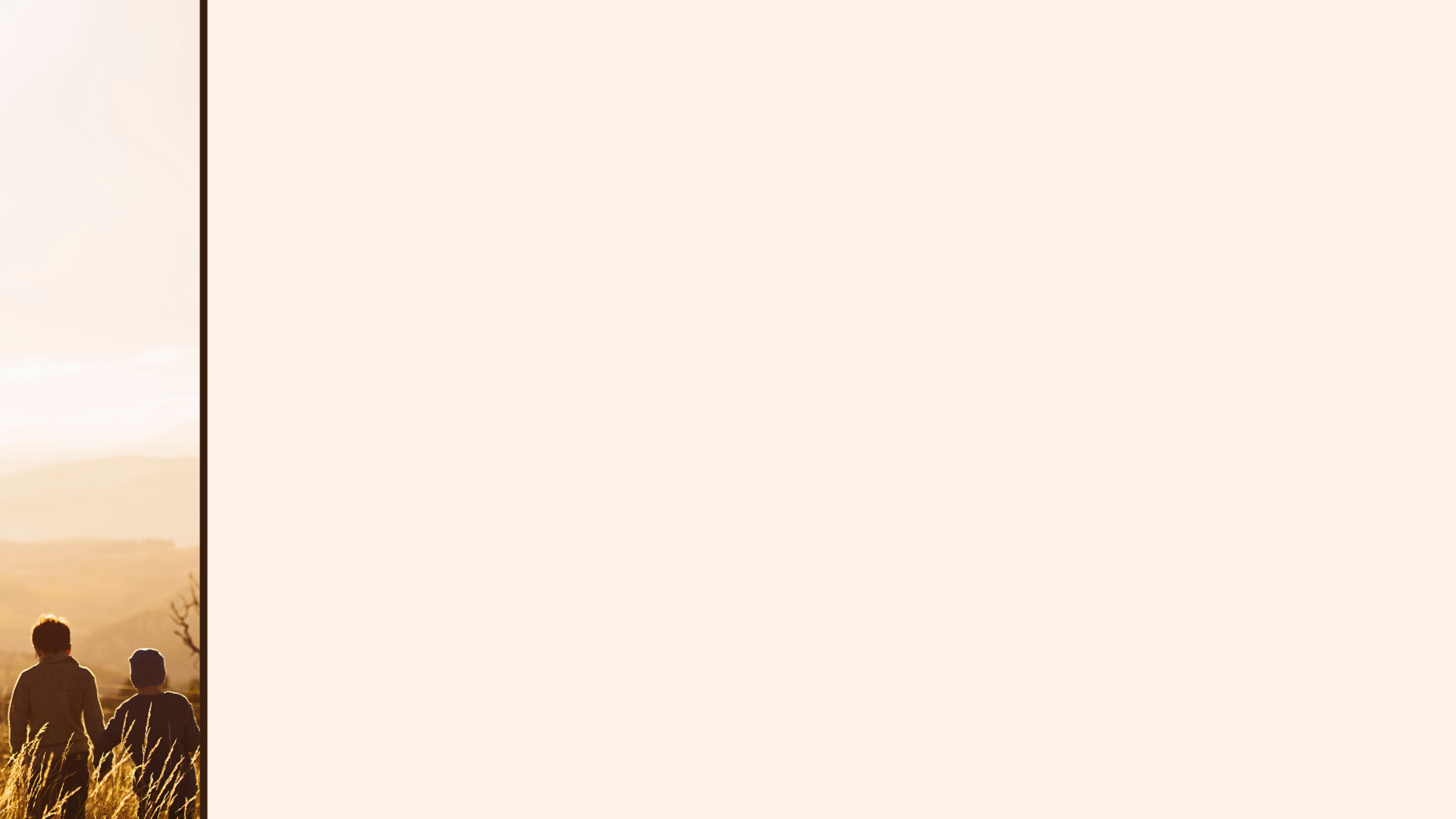 The greatest mystery ever!   (1)
The Wealth
 of the Christian
(Part 15)

Ephesians
3:2-12
Which is God’s Revelation (vs.3)
	- not man’s
 Which has been Revealed (vs.5 & 9)
	- no longer hidden or evolving
‘He writes the same way in all his letters, speaking in them of these matters. His letters contain some things that are hard to understand, which ignorant and unstable people distort, as they do the other Scriptures, to their own destruction.’
2 Peter 3:16
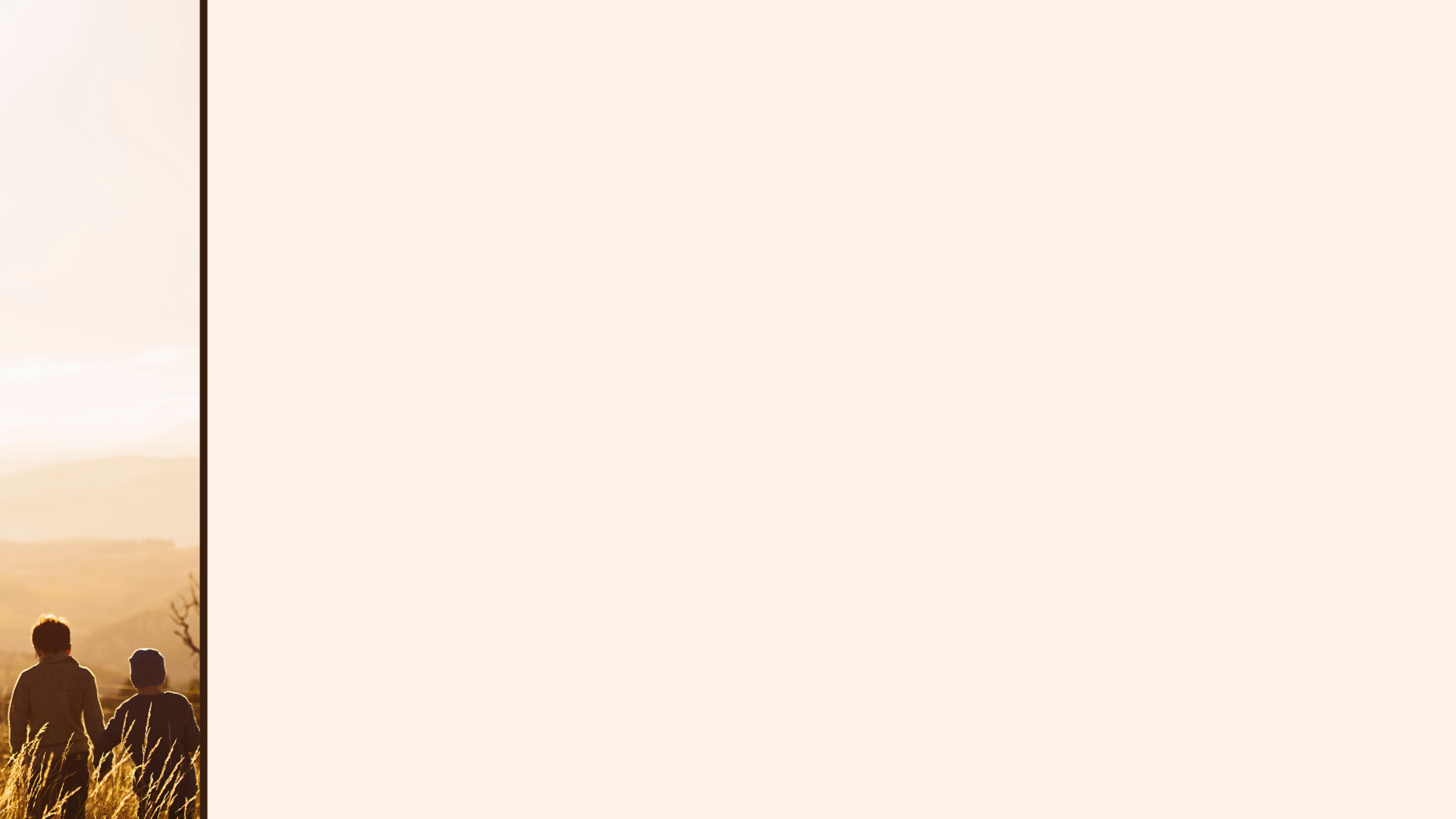 The greatest mystery ever!   (1)
The Wealth
 of the Christian
(Part 15)

Ephesians
3:2-12
Which is God’s Revelation (vs.3)
	- not man’s
 Which has been Revealed (vs.5 & 9)
	- no longer hidden or evolving
‘The secret things belong to the LORD our God’


Deuteronomy 29:29
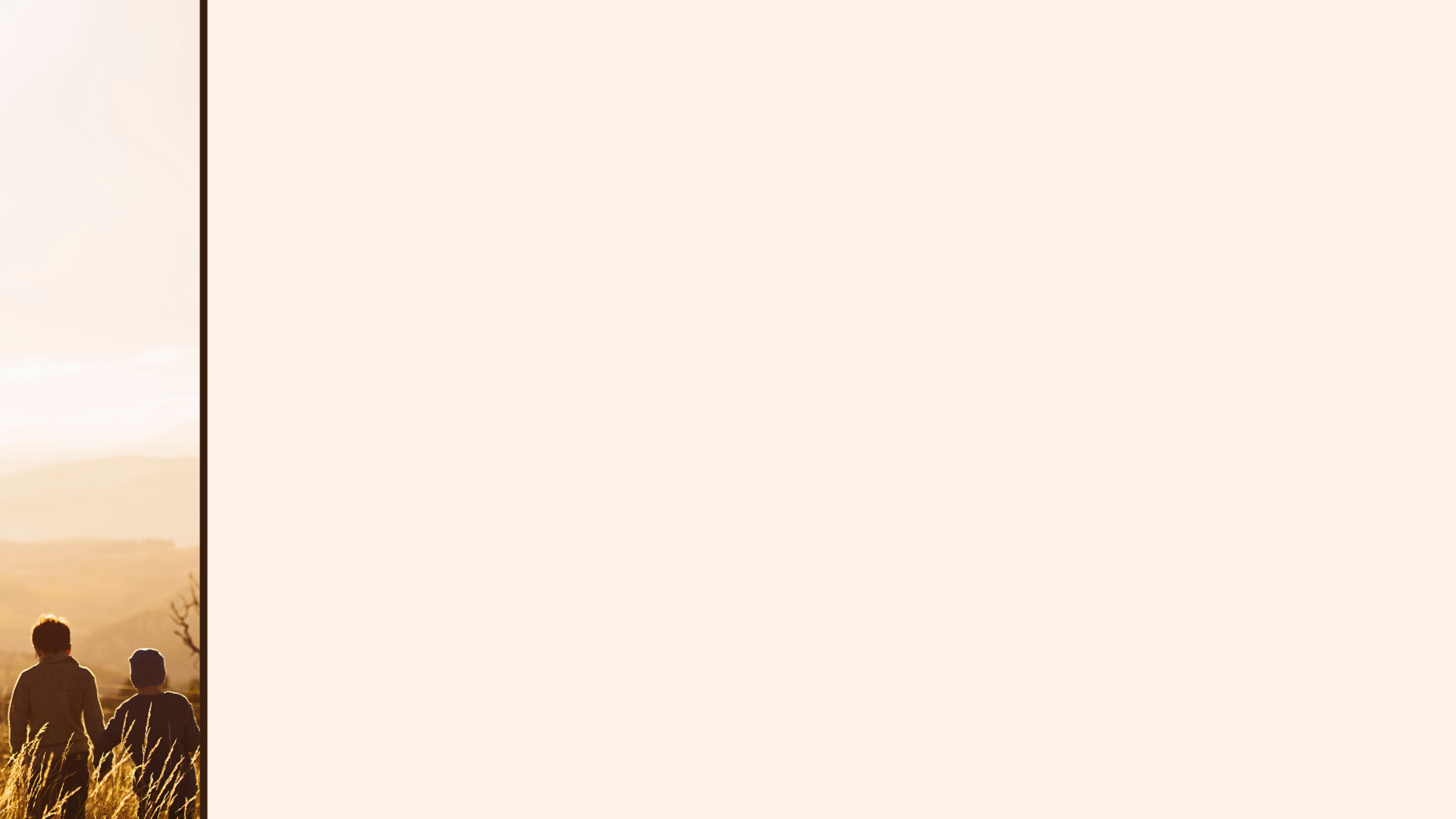 The greatest mystery ever!   (1)
The Wealth
 of the Christian
(Part 15)

Ephesians
3:2-12
Which is God’s Revelation (vs.3)
	- not man’s
 Which has been Revealed (vs.5 & 9)
	- no longer hidden or evolving
‘The secret things belong to the LORD our God,
but the things revealed belong to us and to our children forever’
Deuteronomy 29:29
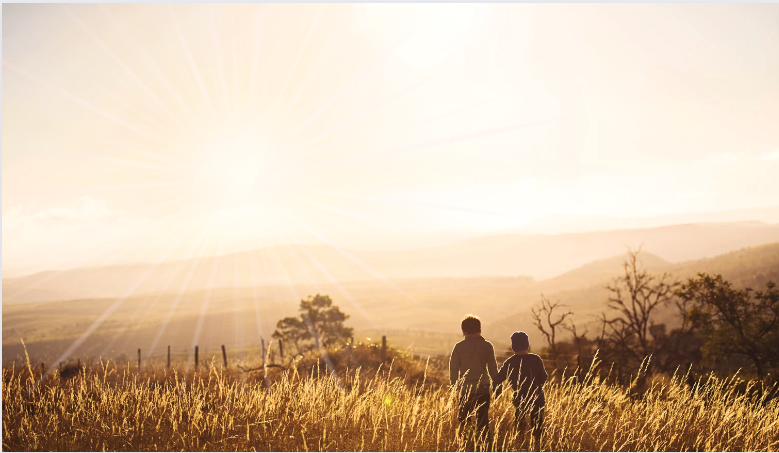 Ephesians
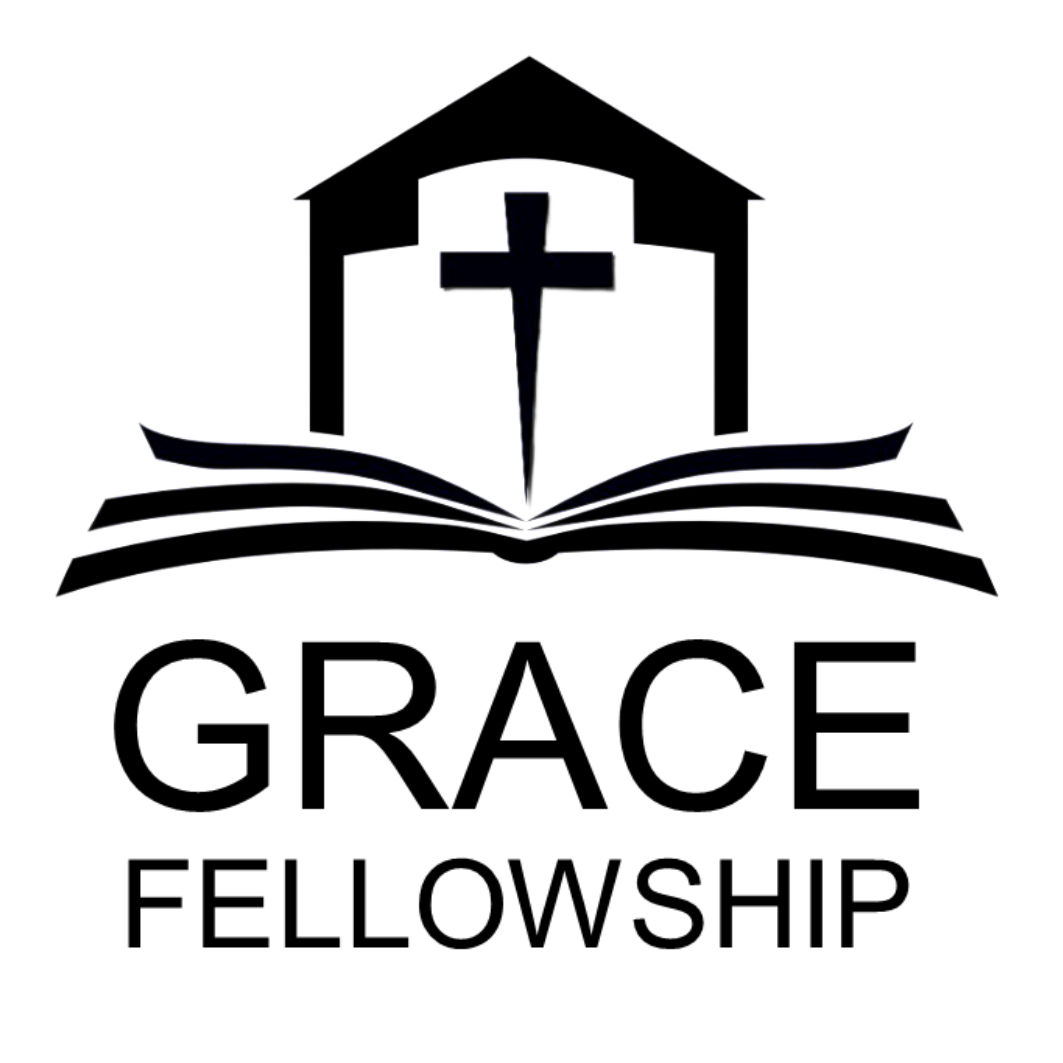 Living as children of light